國語L11短語練習和造句
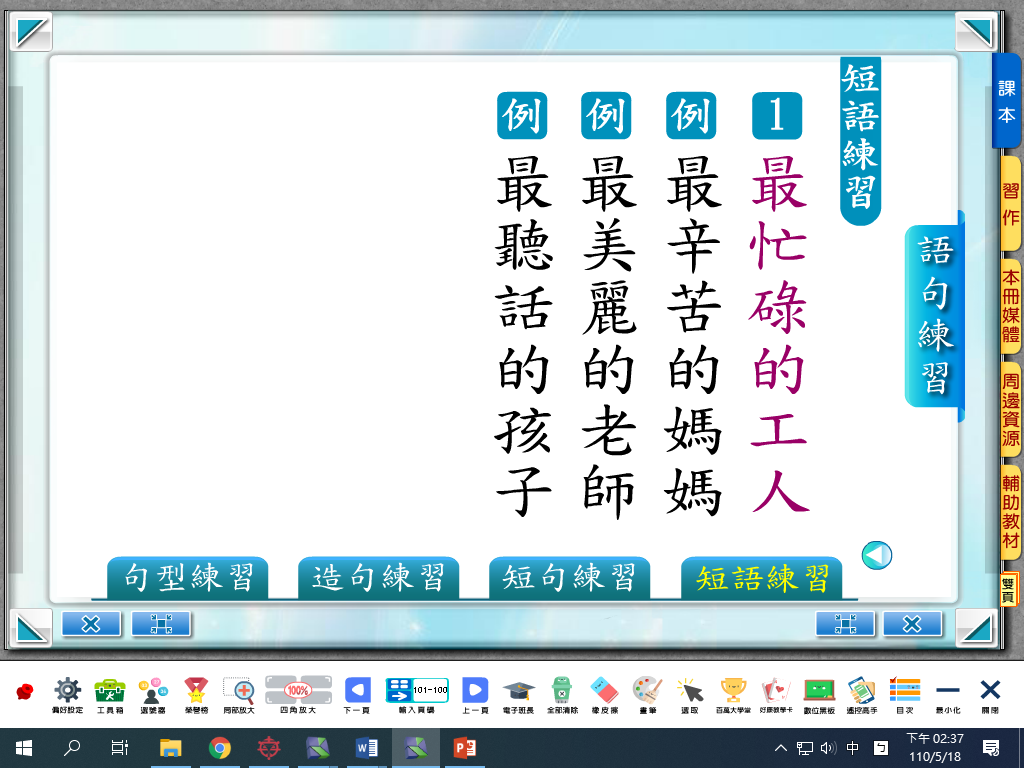 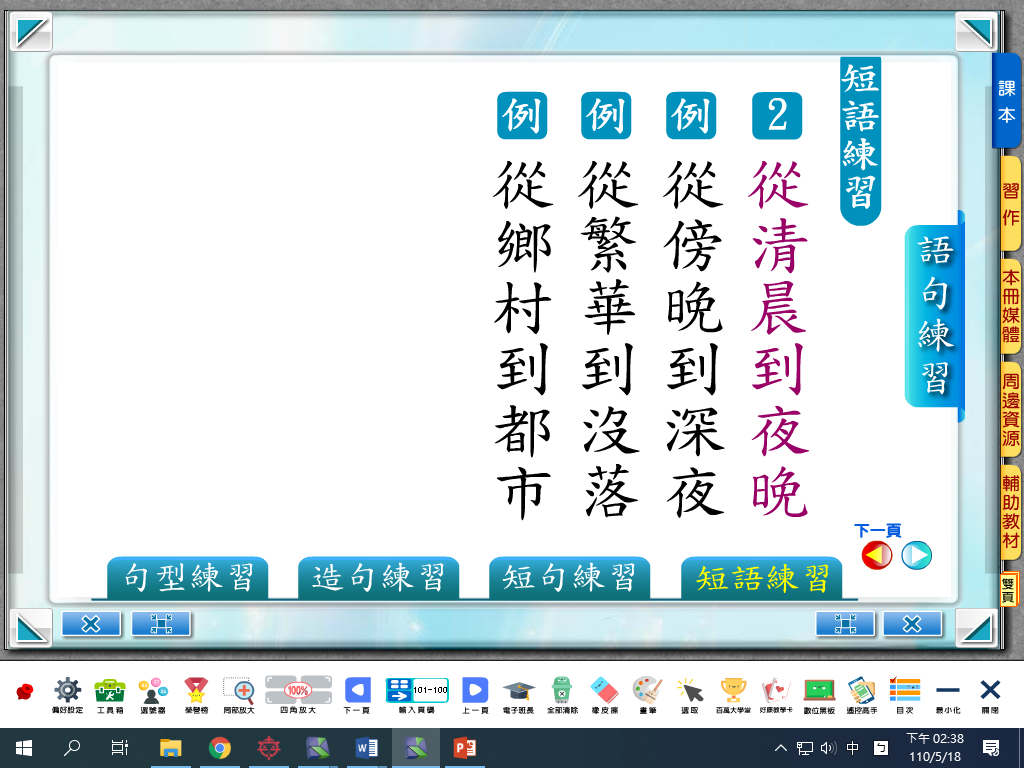 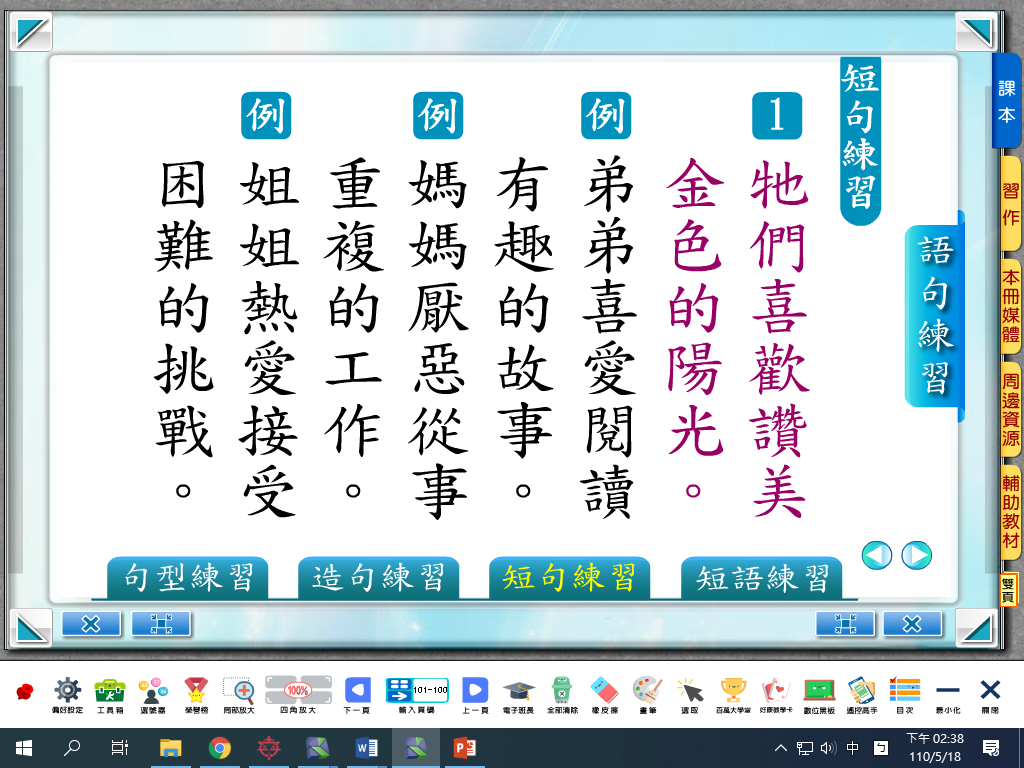 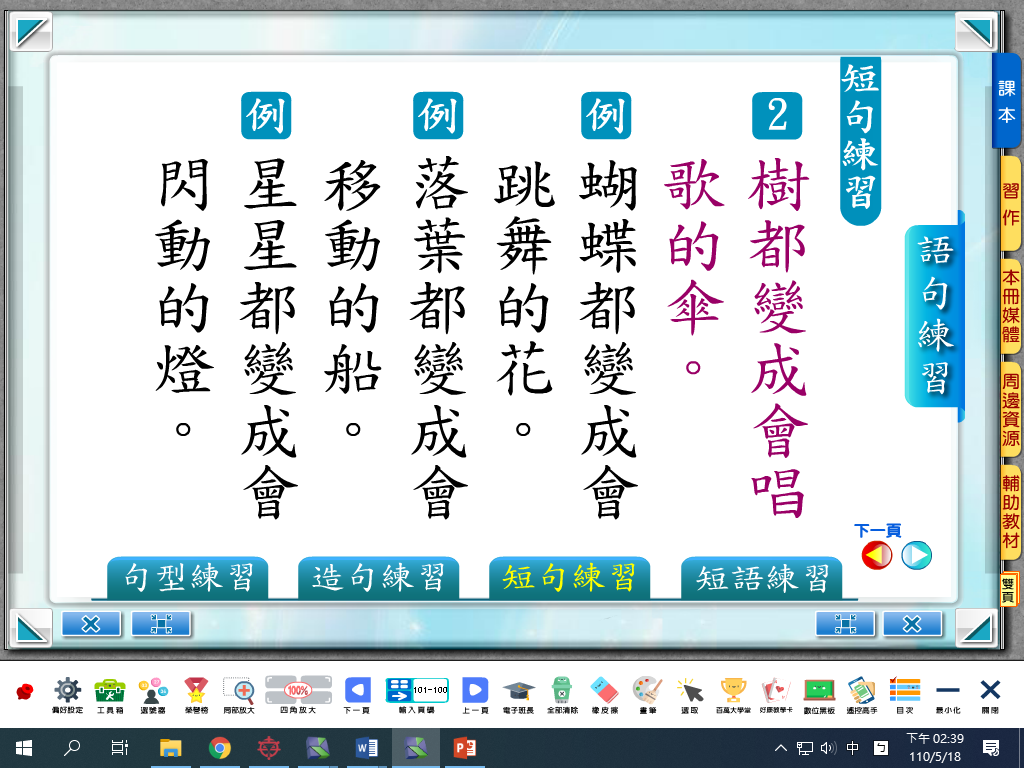 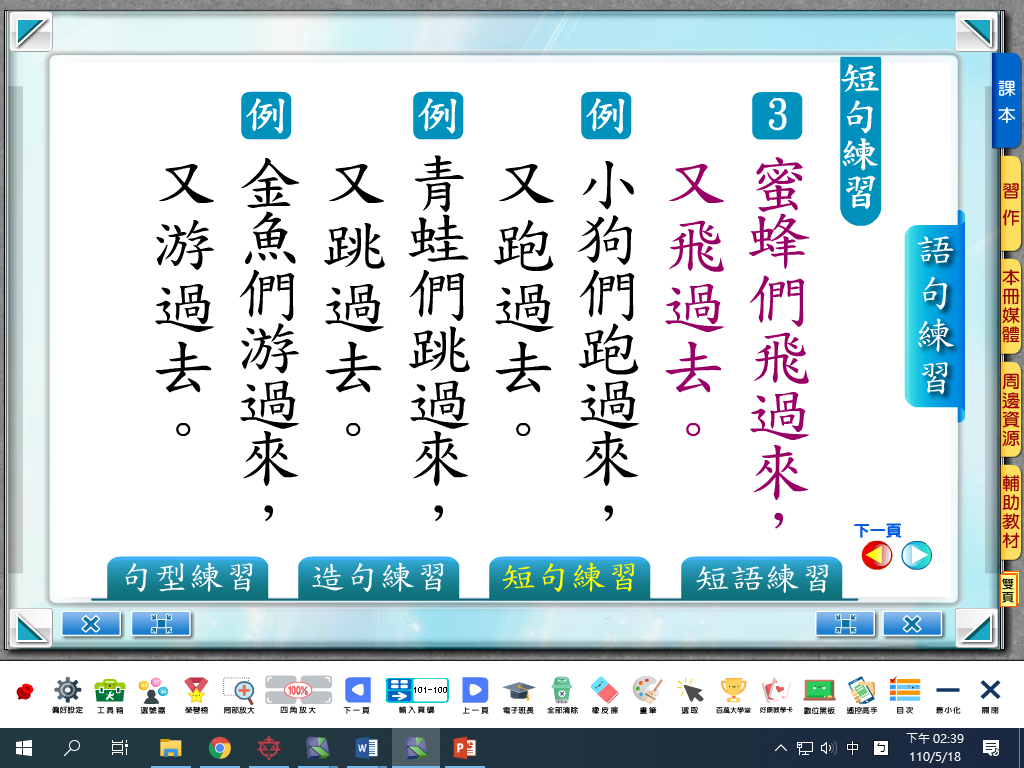 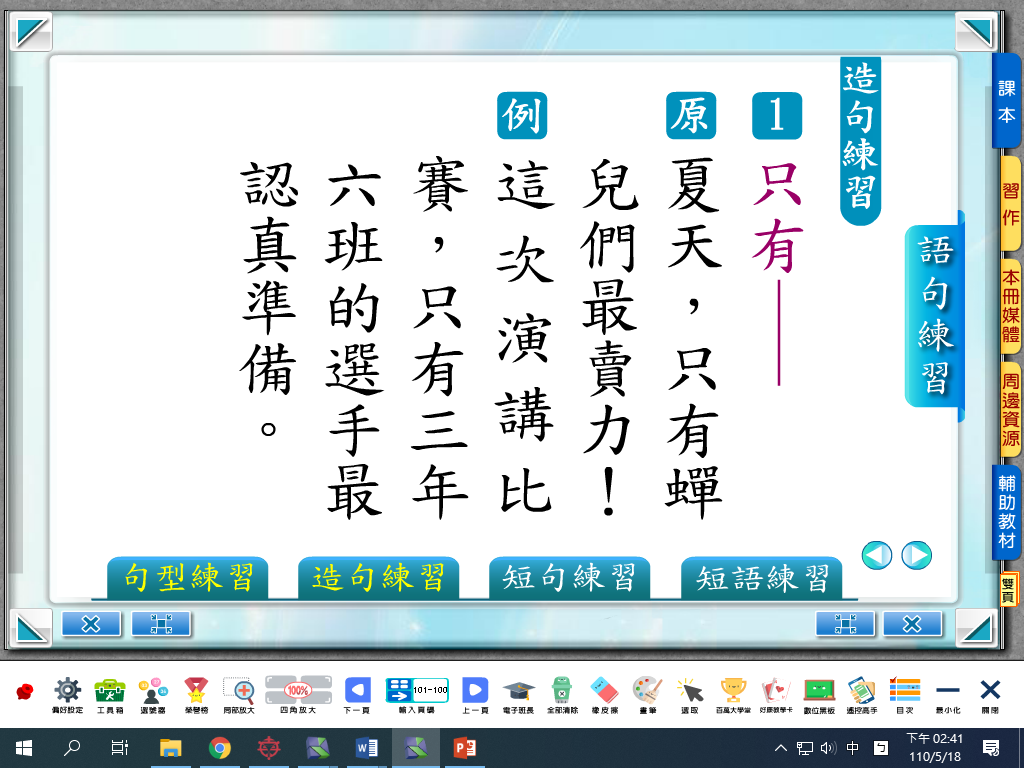 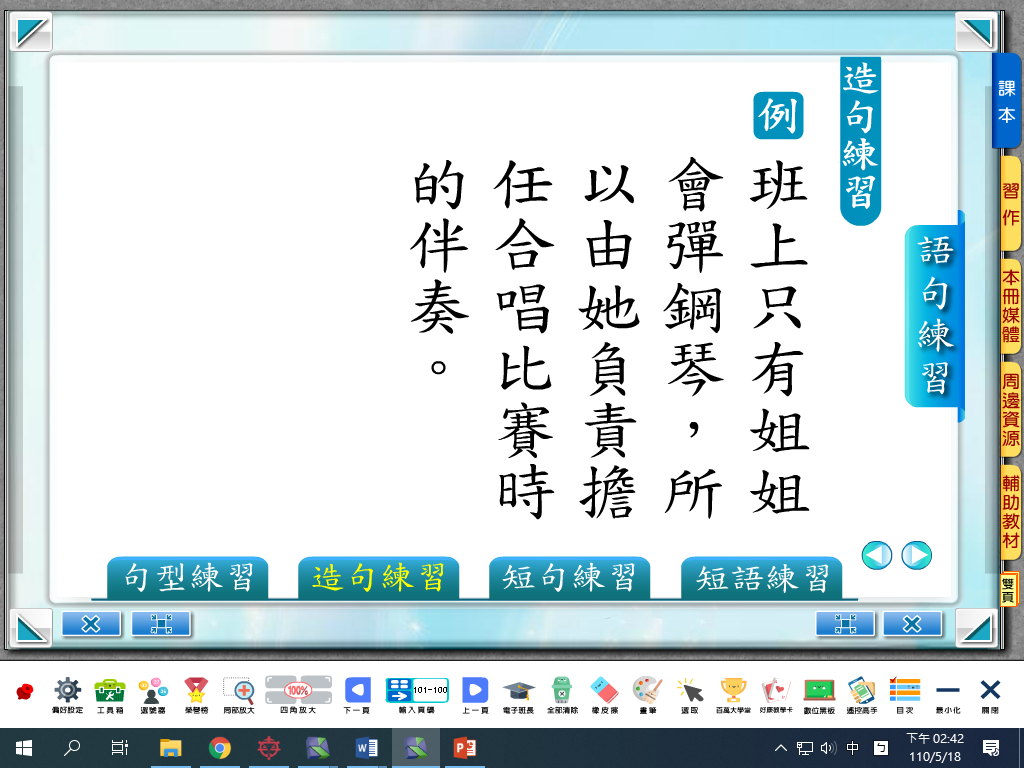 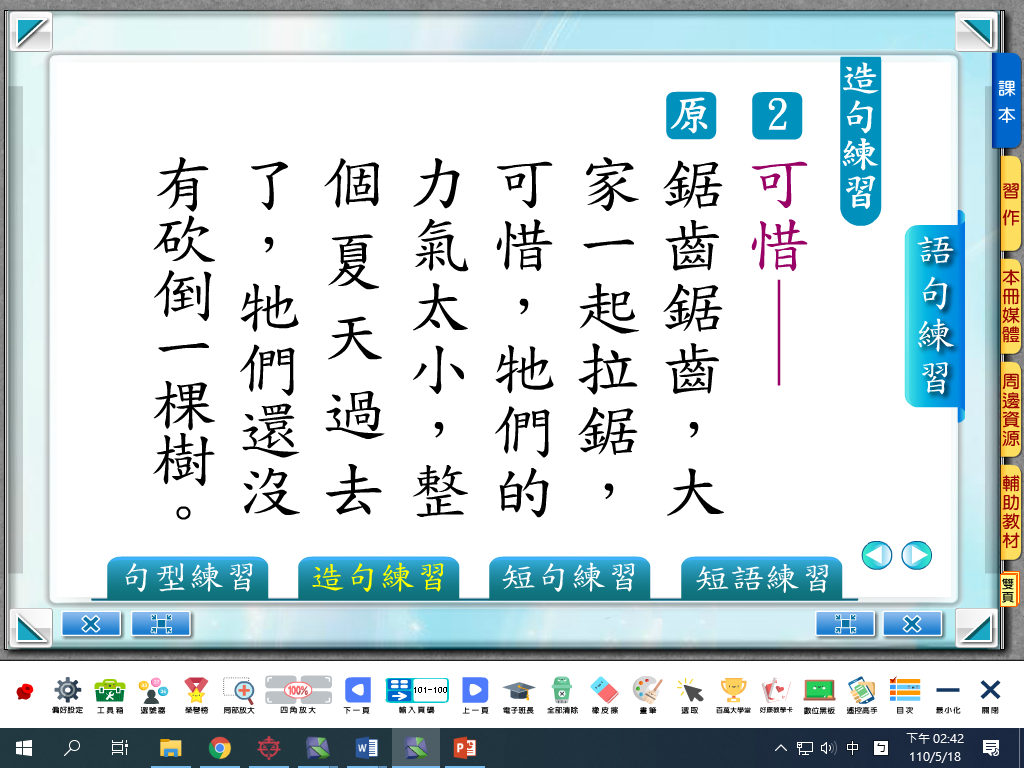 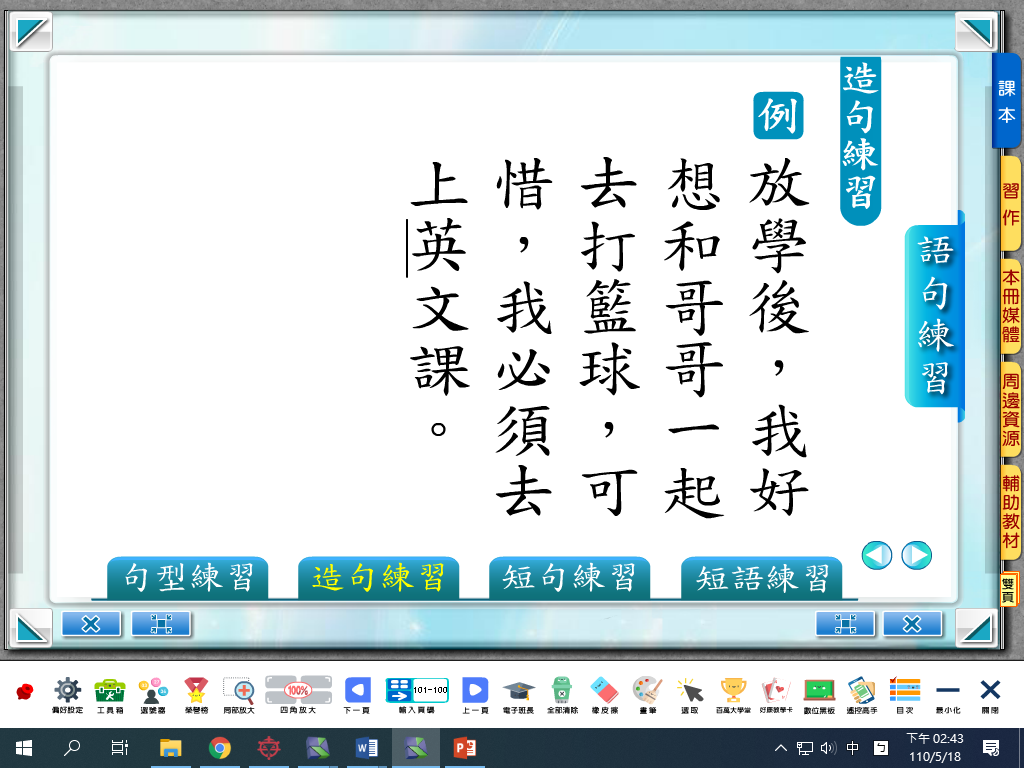 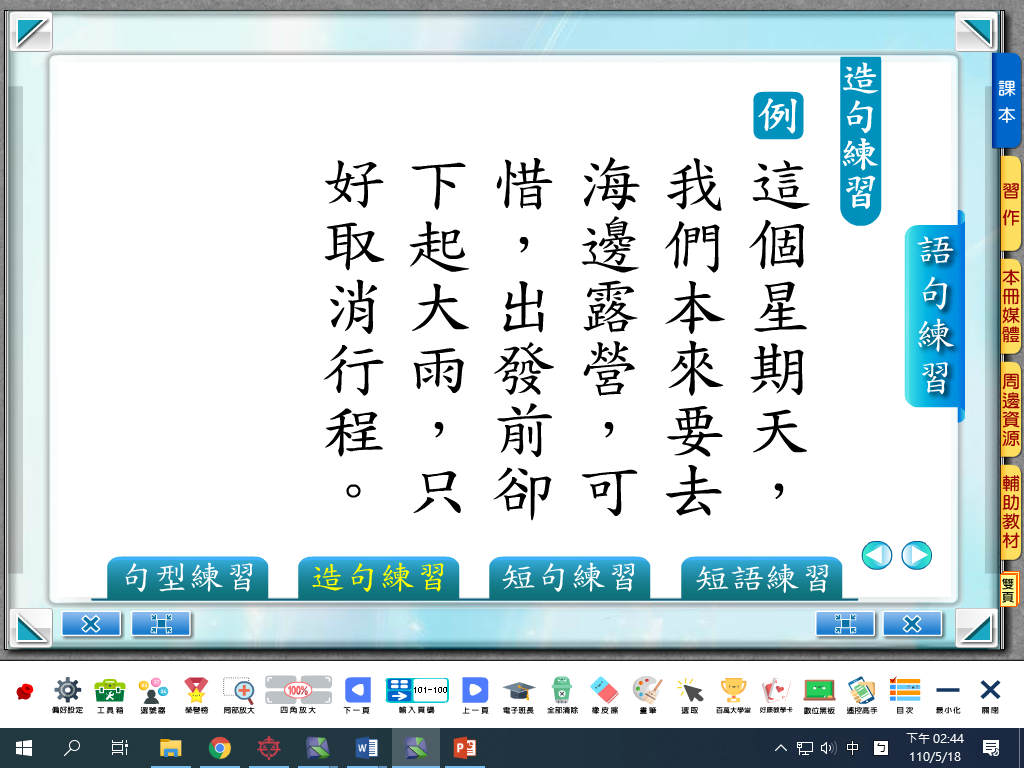 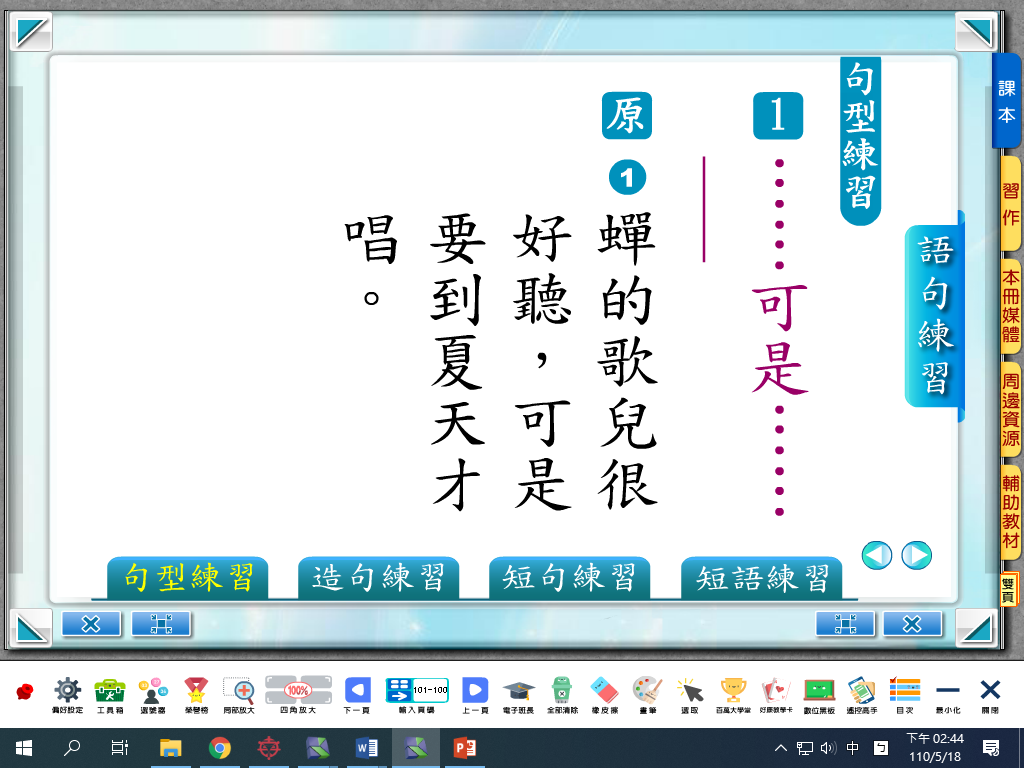 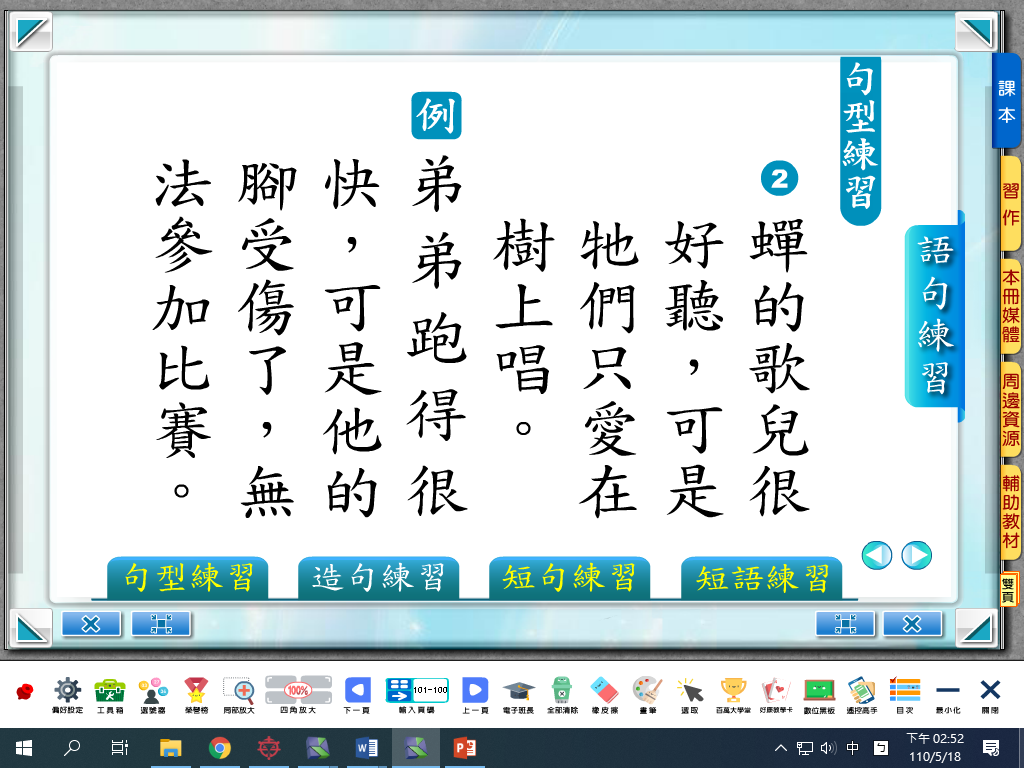 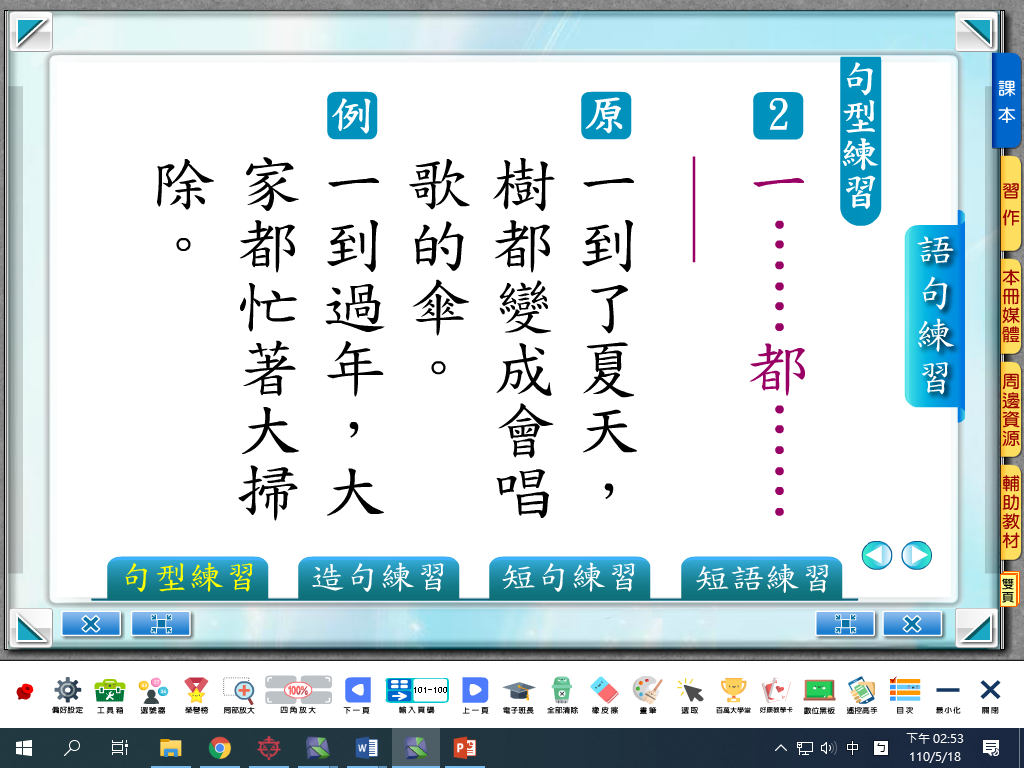 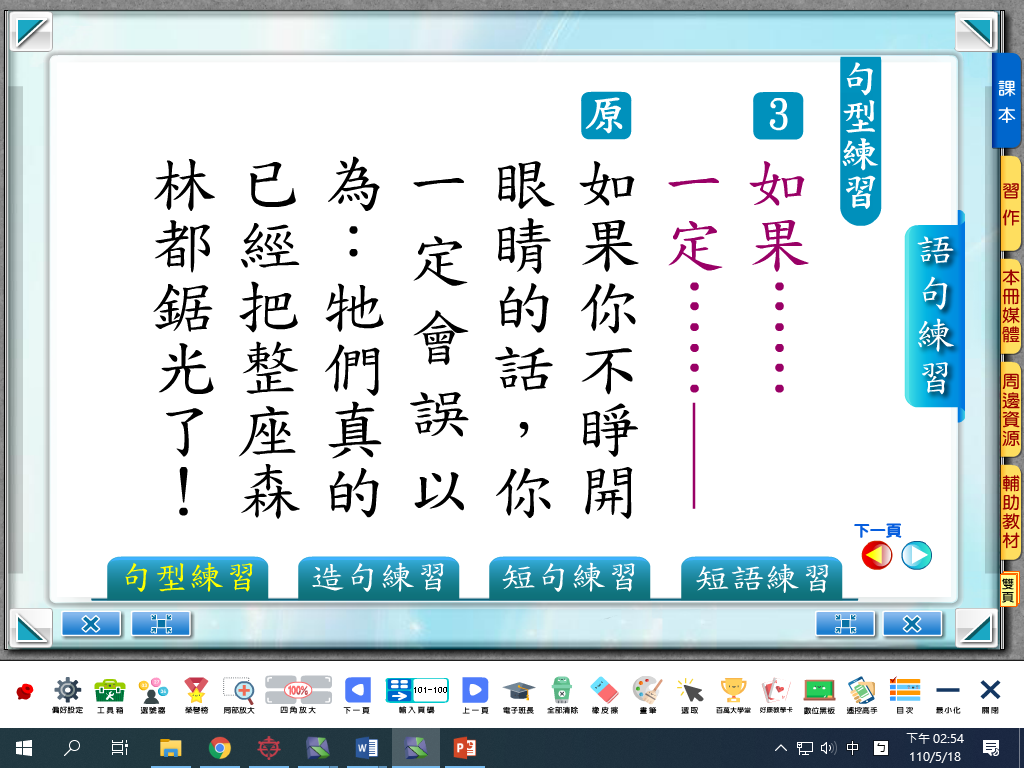 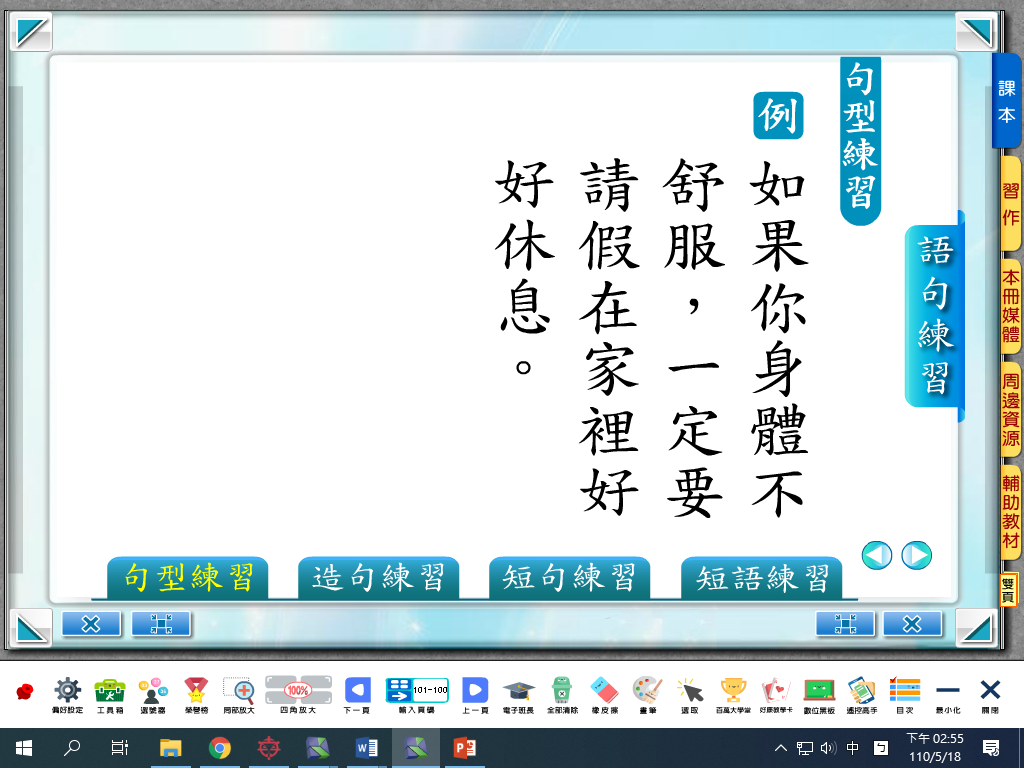 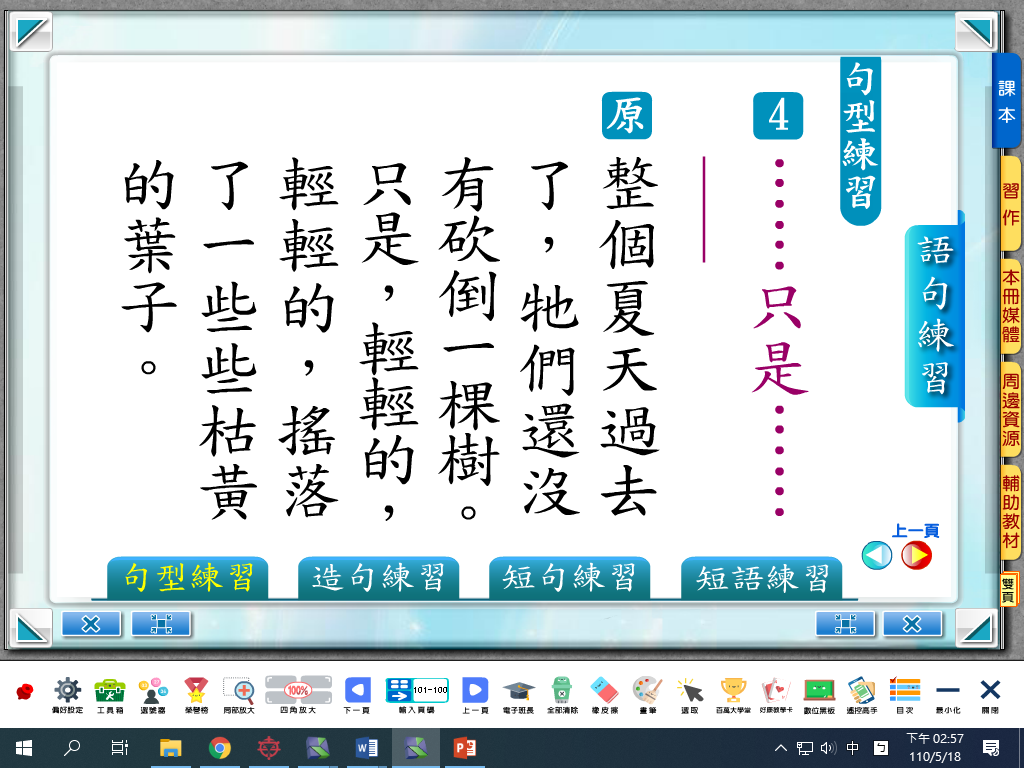 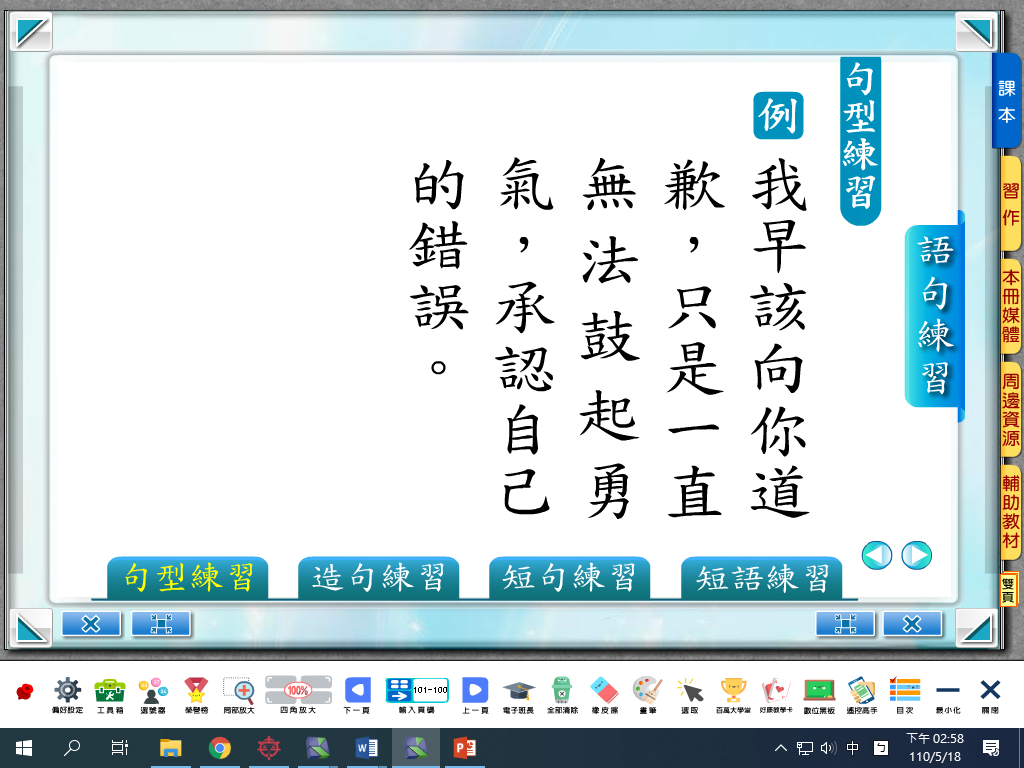 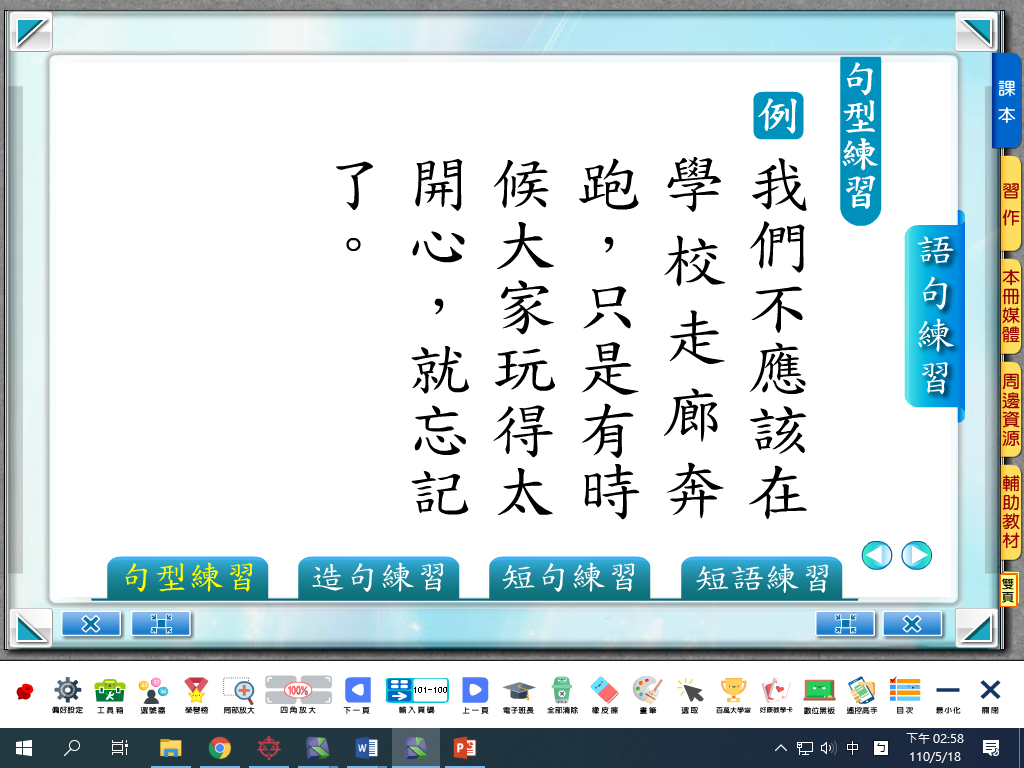